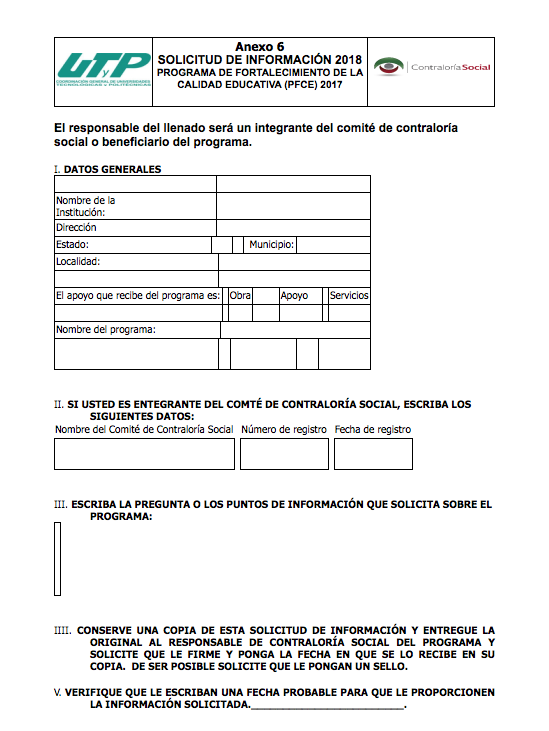 ANEXO 6
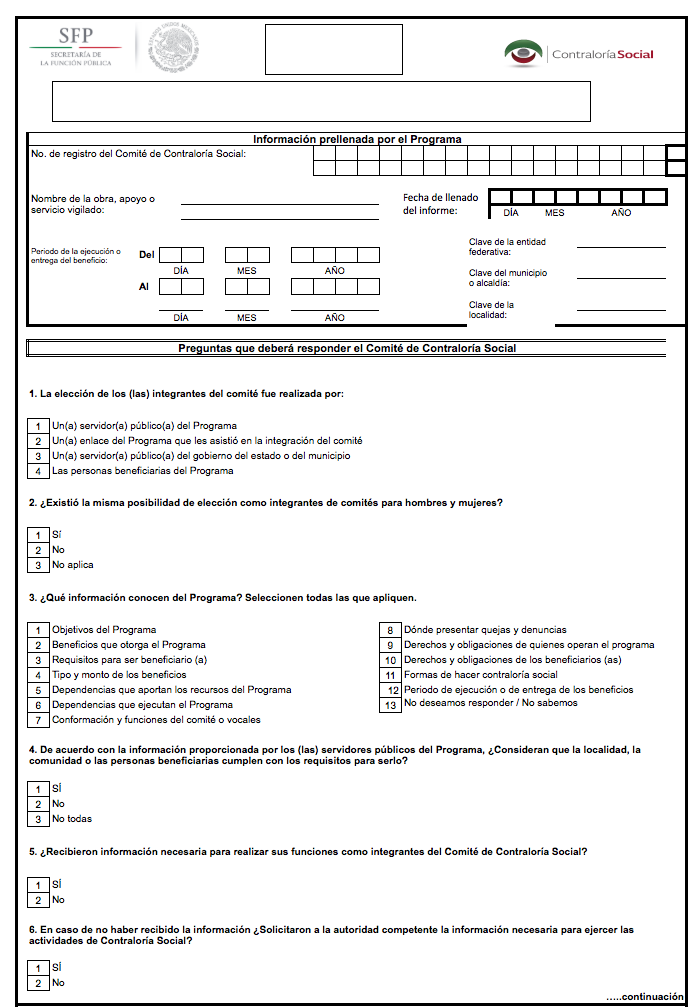 ANEXO 7
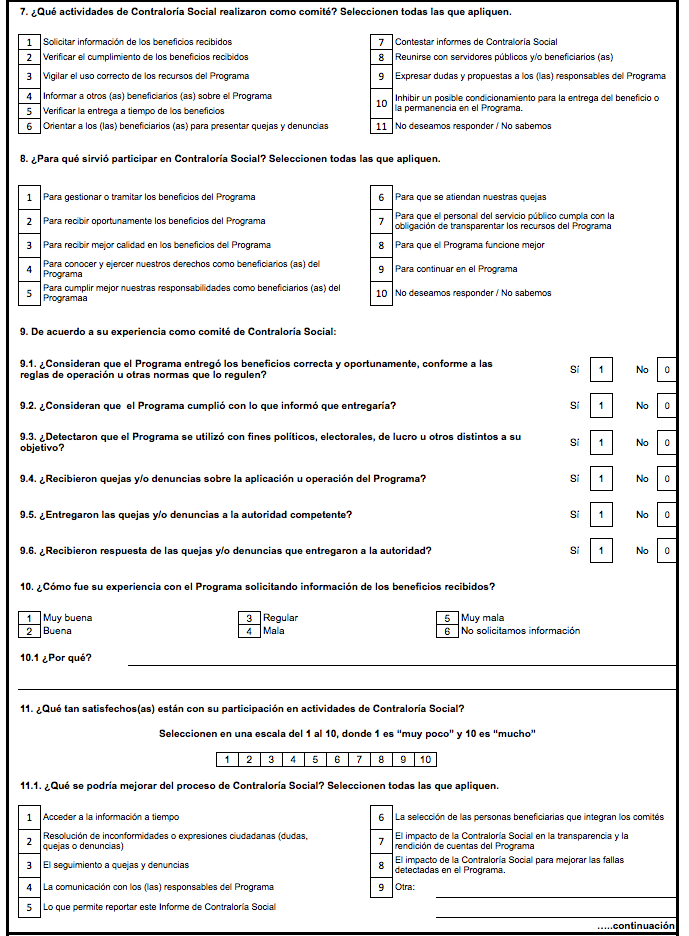 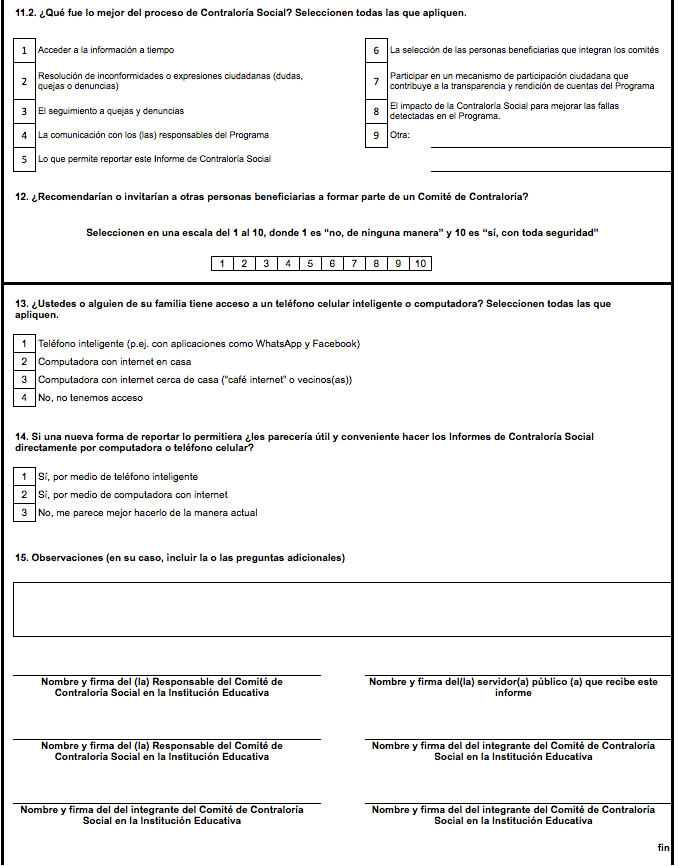